Второй иностранный язык (испанский)        в ММШ
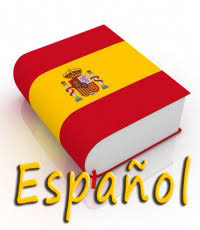 2019-2020
Лингвистическая направленность школы выражена в многообразии иностранных языков, которые в ней преподаются. Помимо первого иностранного (английского, немецкого) можно выбрать второй иностранный(французский, немецкий, испанский или китайский язык).
Школа развивалась, расширяя спектр преподавания иностранных языков:
Испанский язык в ММГ преподается с 2010 г.
Учебная деятельность
Кафедра иностранных языков ММШ сотрудничает с городским методическим центром и многими российскими и международными организациями.
Открытый урок  испанского языка по теме «Мой испанский мир» для  корреспондента Агентства EFE (Испания)  в Москве  Хосе Игнасио Ортеги.
Повышение квалификации
Городской методический центр совместно с Министерством образования и профессиональной подготовки Испании организовал в ноябре 2019г. интенсивный курс повышения квалификации для учителей испанского языка.
Курс проводили Эладио Дуке Гомес и Белен Доблас Альварес – преподаватели Международного Университета Менендес Пелайо (г.Сантандер, Испания).
Дополнительное образование
Подготовка учащихся к сдаче международного экзамена DELE
Языковая практика в странах изучаемого языка
Выезжая на языковую практику, дети знакомятся с историей и культурой изучаемого языка, приобретают опыт общения в языковой среде. Присутствие социокультурного компонента  открывает перед учащимися  новые возможности.
Сеговия-Авила-Саламанка (Испания)
Спасибо за внимание!
! Gracias por su atención!